Figure 4.  Right ventral tegmental area blood flow increases more after repeated semantic compared to repeated ...
Cereb Cortex, Volume 12, Issue 9, September 2002, Pages 900–907, https://doi.org/10.1093/cercor/12.9.900
The content of this slide may be subject to copyright: please see the slide notes for details.
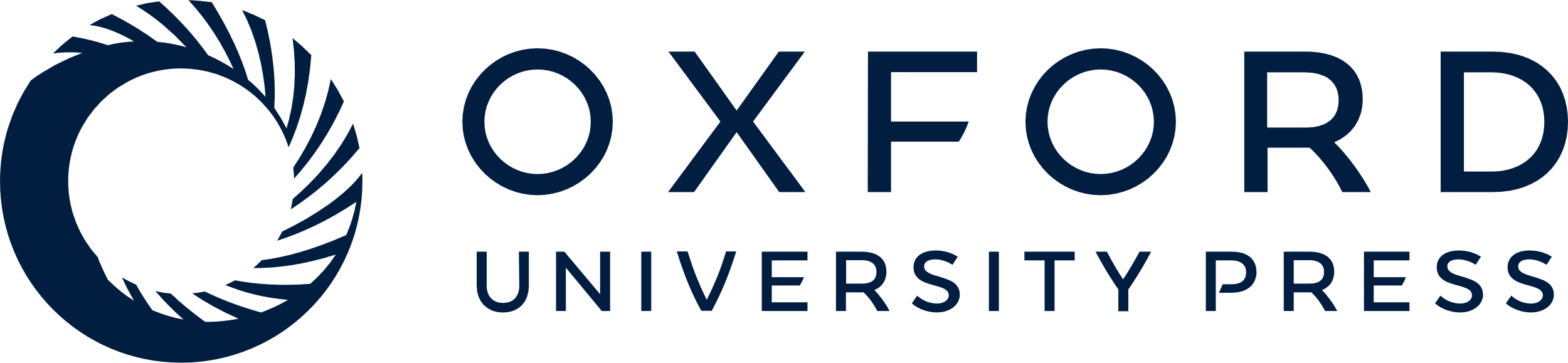 [Speaker Notes: Figure 4.  Right ventral tegmental area blood flow increases more after repeated semantic compared to repeated perceptual encoding. Areas of significant activity (P < 0.0001, uncorrected) are mapped onto a template structural MRI scan of a single subject.


Unless provided in the caption above, the following copyright applies to the content of this slide: © Oxford University Press]